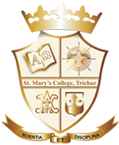 DEPARTMENT OF ENGLISH
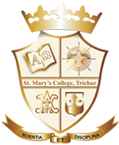 TITLE OF THE COURSE:
Course Code: ENG5D01
ENGLISH FORCOMPETITIVEEXAMINATIONS
2
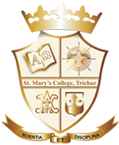 AIM OF THE COURSE
To prepare the students for competitive exams such as UPSC, Defense, SSC, Banking, KPSC, Insurance and other examinations.
3
Objectives
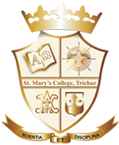 To help the students to approach and qualify competitive examinations by introducing the usually discussed areas in the exams.

To enable the learners to acquire necessary professional skills in the usage of English.

To provide opportunities for the students to improve their listening and reading comprehension.
4
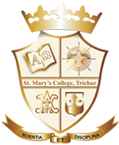 Course Details
Module 1: Word based questions
Synonyms, antonyms, analogy, one-word substitution, Idiomatic use of verbs, test of spellings, Correct use of prepositions.

Module 2: Sentence based questions
Error identification, Sentence correction, Jumbled words in a sentence, Sentence completion

Module 3: Passage based questions
Jumbled sentences in  a paragraph, Reading comprehension, English comprehension
5
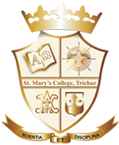 Thank You …
6